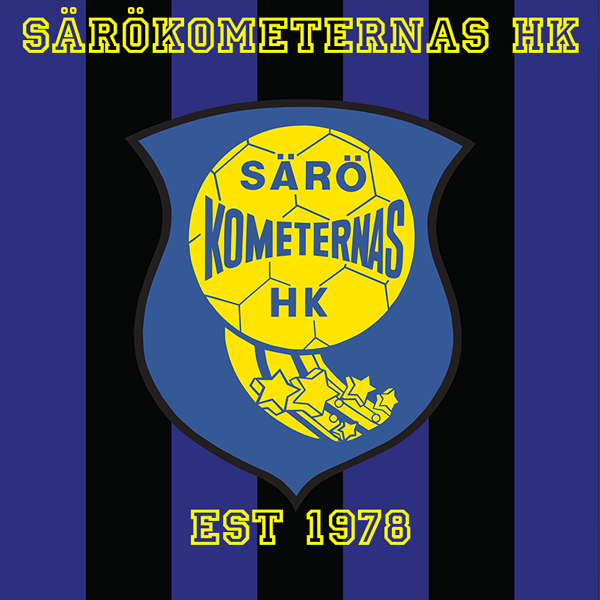 Ansvarsområden Särökometerna A-flick
Säsongen 2021/2022
Ansvarsområden i ditt lag
För att just ditt lag ska fungera på bästa sätt så behöver ett antal viktiga ansvarsområden fördelas i laget. 	
På och utanför handbollsplanen. 
Här kommer ett förslag på hur dessa ansvarsområden kan fördelas. En och samma person kan fylla flera funktioner.
 Jobba alltid på att bli fler! Dubbla gärna upp poster, ifall någon slutar så finns det någon kvar.
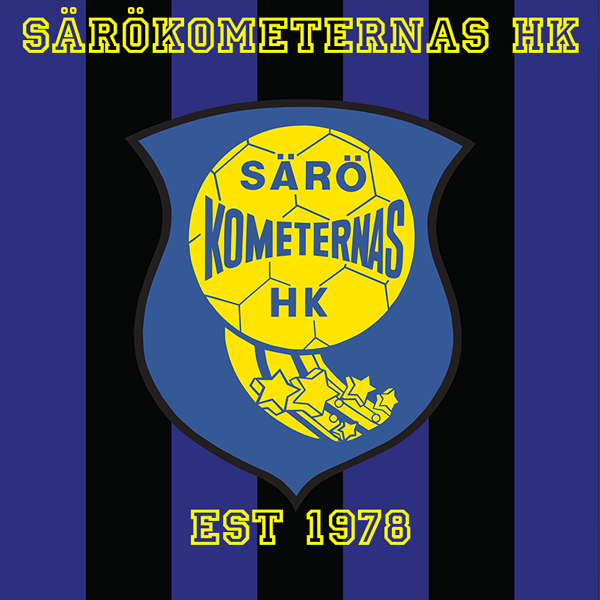 Tränare
Rollbeskrivning:  
Ansvarar för planering och genomförande av träningen. Ansvarar tillsammans med övriga ledare att en trygg tillvaro tillhandahålls före, under och efter träning/match. Gläds åt att vara med ungdomar och drivs av att se dem utvecklas. Är insatt i och respekterar och följer Särökometerna HKs värderingar och riktlinjer. Representerar laget på föreningens tränarmöten. Är i sportsliga sammanhang iklädd träningskläder från föreningen. Är i övrigt entledigad från andra funktioner i laget.
Arbetsinsats för ditt barns bästa: Träningsmängdsberoende. På plats på träningen och i förekommande fall även match. 

Förkunskaper: 
Har idrottens anda och barnrättsperspektivet klart för sig. Egen erfarenhet av lagsport är meriterande. TS1 utbildning
Assisterande Tränare
Rollbeskrivning:  
Delaktig vid genomförande av träningar och match, men har inget planeringsansvar. Ansvarar tillsammans med övriga ledare att en trygg tillvaro tillhandahålls före, under och efter träning/match. Ansvarar för att närvaroregistrering sker. Ser till att nödvändigt sjukvårdsmaterial finns i lagets medicinväska.  Gläds åt att vara med ungdomar och drivs av att se dem utvecklas. Är insatt i och respekterar och följer Särökometerna HKs värderingar och riktlinjer. Representerar laget på föreningens tränarmöten. Är i sportsliga sammanhang iklädd träningskläder från föreningen. Är i övrigt entledigad från andra funktioner i laget.
Arbetsinsats för ditt barns bästa: Träningsmängdsberoende. På plats på träningen och i förekommande fall även match. 

Förkunskaper: 
Positiv livsåskådning. Peppar hellre än skäller. Egen erfarenhet av lagsport är meriterande.
Lagledare
Rollbeskrivning:  
Jobbar med att hålla samman alla krafter i funktionärsstaben. Lagledaren behöver inte stå på planen själv, men skall gärna vara en stark ledare som törs och kan hålla i möten. Delaktig i säsongsplaneringen, är den naturliga kontaktytan mot föräldragruppen och mot föreningens styrelse/kansli. Bra på att lyssna och delegera arbetsuppgifter. Gärna strukturerad med god planeringsförmåga. Planerar, kallar till och genomför funktionärsmöten någon gång per höst och vår för att stämma av pågående arbete och att alla trivs. Planerar, kallar till och genomför föräldramöte inför säsong och under säsong. Har en helhetsbild över lagorganisationen och de krav och åtaganden som åligger laget och är ytterst ansvarig för att dessa utförs inom laget. Deltar på ledarmöten som styrelsen kallar till för att skaffa information till laget om vad som händer i föreningen. Ansvarar för lagkassa samt lagsponsorer.
Arbetsinsats för ditt barns bästa: Kontinuerligt 2-4 timmar /månad

Förkunskaper: Gärna vana av att hålla ihop saker, planera och strukturera. Verbal och beredd att tala inför andra. Datorvana är en tillgång.
Administratör
Rollbeskrivning:  
Ansvarar för all administration runt matcher och liknande event. Är insatt i  gällande reglemente för lagets seriespel. Ansvarar för kallelser och eventuella matchändringar.  Håller information om  spelare och ledare på laget.se väl uppdaterad.
Arbetsinsats för ditt barns bästa: ca 1-2 timmar / vecka

Förkunskaper: Strukturerad person med viss datorvana. Bra på att lösa problem som kan uppstå i samband med matchspel. Kommunikativ och har lätt för att prata med människor. Kan ta snabba beslut för att lösa problem.
Cupansvarig
Rollbeskrivning:  
Ansvarar för all administration runt cuper och USM. Är insatt i  gällande reglemente för lagets USM spel. Är även insatt i gällande reglemente för de cuper laget väljer att anmäla sig till.
Arbetsinsats för ditt barns bästa: ca 2-3 ggr per säsong (5-10 timmar /tillfälle) 

Förkunskaper: Strukturerad person med viss datorvana. Bra på att lösa problem som kan uppstå i samband med cuper. Kommunikativ och har lätt för att prata med människor. Kan ta snabba beslut för att lösa problem.
Matcharrangemangsansvarig
Rollbeskrivning:  
Ansvarar för att fullgöra lagets åtaganden i samband med hemmamatcher. Informerar föräldrar om vilka åtaganden som gäller för respektive område, såsom café ansvar, publikvärd, EMP etc. Ansvarig för kommunikationen med föreningens caféansvarig.
Arbetsinsats för ditt barns bästa: ca 1 timma / vecka

Förkunskaper: Strukturerad person med viss datorvana. Bra på att lösa problem som kan uppstå i samband med hemmamatcher. Kommunikativ och har lätt för att prata med människor. Kan ta snabba beslut för att lösa problem.
Aktivitets- och materialansvarig
Rollbeskrivning:  
Ansvarar för aktiviteter för laget utanför ordinarie träning. Aktiviteter som främjar lagsammanhållning och/eller skapar fin stämning i laget. Aktiviteterna behöver inte vara handbollsrelaterade. Ansvarar för lagets material, primärt matchkläder. (ej medväska)
Arbetsinsats för ditt barns bästa: ca 2-3 ggr per säsong (5-10 timmar /tillfälle) 

Förkunskaper: Initiativ- och idérik. God planerings- och organisationsförmåga. Engagerad, glad och positiv.
Kontaktpersoner
Kontaktuppgifter till personerna ovan finns att hitta på laget.se